শুভেচ্ছা
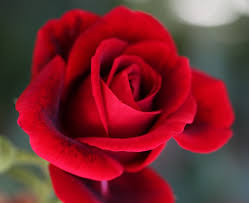 পরিচিতি
শ্যামল চক্রবর্ত্তী 
সহকারী অধ্যাপক
কানকিরহাট কলেজ 
সেনবাগ
নোয়াখালী ।
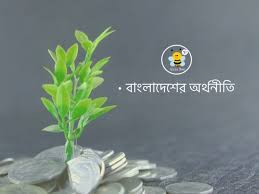 শ্রেণি একাদশ 
অর্থনীতি ১ম পত্র ।
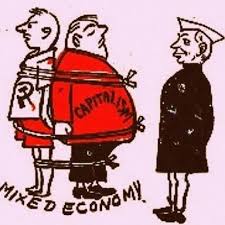 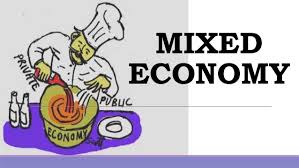 পাঠ শিরোনাম
     মিশ্র ও ইসলামি অর্থব্যবস্থা
শিখন ফল
১। মিশ্র অর্থব্যবস্থার ধারনা ব্যাখ্যা করতে পারবে ।
২।ইসলামি অর্থব্যবস্থার ধারনা ব্যাখ্যা করতে পারবে ।
মিশ্র অর্থব্যবস্থা
যে অর্থনৈতিক ব্যবস্থায় ব্যক্তিমালিকানা ও বেসরকারি উদ্যোগের পাশাপাশি সরকারি উদ্যোগ ও নিয়ন্ত্রণ বিরাজ করে তাকে মিশ্র অর্থনীতি বলে ।
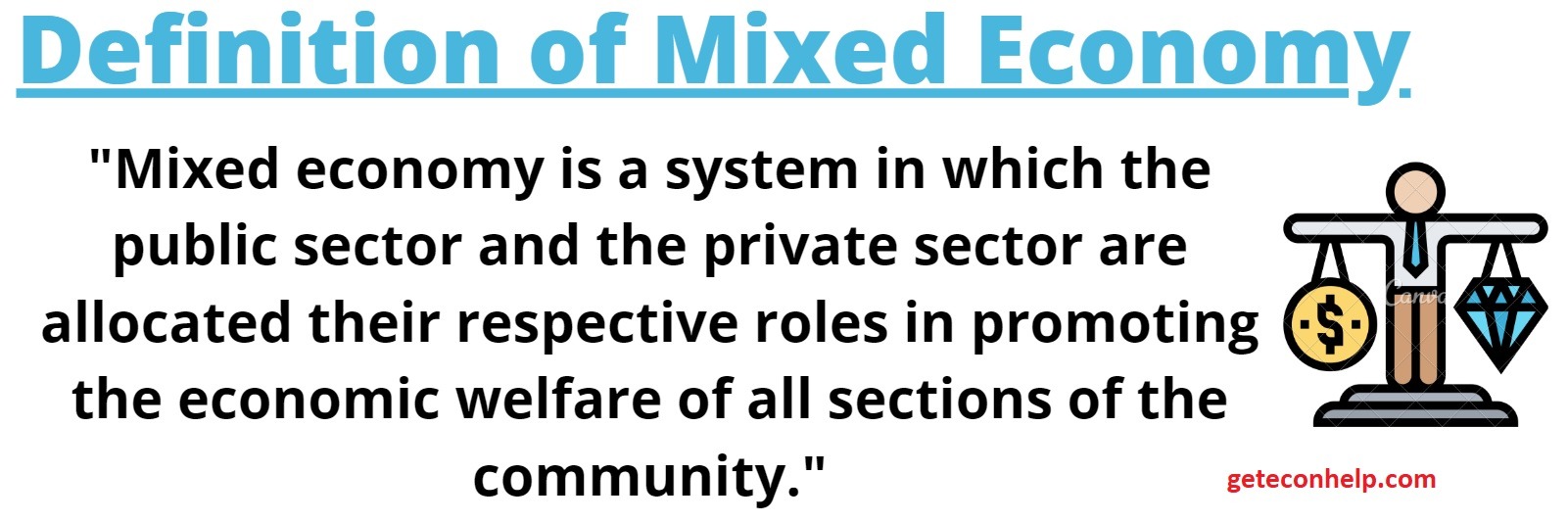 মিশ্র অর্থব্যবস্থার বৈশিষ্ট্য
১। সম্পদের ব্যক্তিগত ও সরকারি মালিকানা । 
২।সরকারি বিনিয়োগ। ৩।বেসরকারি বিনিয়োগ । 
৪।উভয় খাতের সহাবস্থান। ৫।মুনাফা । 
৬ ।স্বয়ংক্রিয় দাম ব্যবস্থা ।৭ ।প্রতিযোগিতা । 
 ৮।ভোক্তার স্বাধীনতা ৯।শ্রমিকের সবার্থরক্ষা ।
ইসলামি অর্থনীতি
ইসলামি শরিয়তের মৌলিক নিয়ম কানুনের ওপর ভিত্তি করে যে অর্থব্যবস্থা গড়ে ওঠে তাকে ইসলামি অর্থব্যবস্থা বলে ।
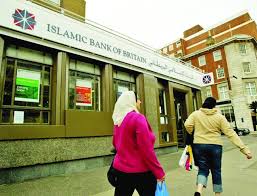 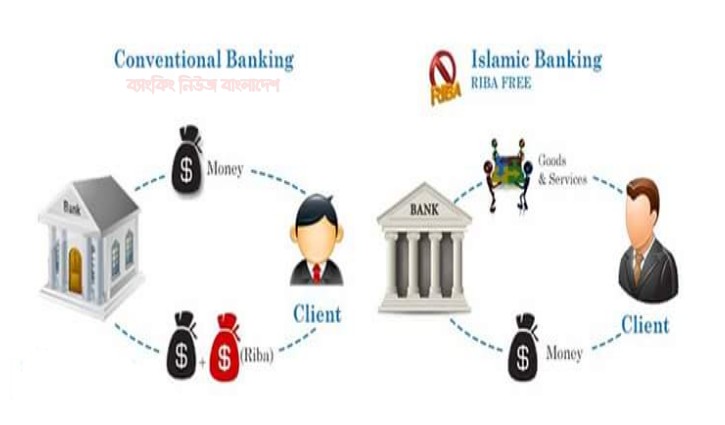 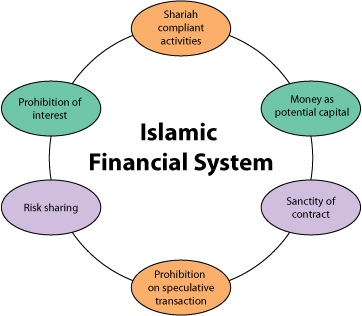 মূল্যায়ন
1।মিশ্র অর্থব্যবস্থা কাকে বলে ? 
২ ।ইসলামি অর্থব্যবস্থা কাকে বলে ? 
৩ । মিশ্র অর্থব্যবস্থার বৈশিষ্ট্য গুলো কী কী ?
বাড়ির কাজ
‘ক’দেশে উৎপাদন কর্মকান্ড ব্যক্তি মালিকানায়  পরিচালিত হয় , বাজার প্রক্রিয়া কার্যকর এবং সম্পদের ব্যক্তি মালিকানা স্বীকৃত । ‘খ’দেশে উৎপাদন কর্মকান্ড রাষ্ট্রীয় মালিকানায় পরিচালিত হয় ,আইন করে প্রতিযোগিতা নিষিদ্ধ করা হয়েছে , কিন্তু কৃষিখাত এবং কিছু শিল্প সম্প্রতি ব্যক্তি মালিকানায় ছেডে দেয়া হয়েছে ,এতে উৎপাদন  খাতে দক্ষতা বৃদ্ধি পাচ্ছে ।
Y
১।ইসলামি অর্থব্যবস্থা কাকে বলে ? 
২।‘বাংলাদেশের অর্থব্যবস্থা মিশ্র ’– ব্যখ্যা কর । 
৩। ‘ক’ দেশে কোন ধরনের অর্থ ব্যবস্থা প্রচলিত আছে?ব্যাখ্যা কর । 
৪। ‘খ’ দেশের পরিবর্তিত অর্থনৈতিক ব্যবস্থার ধরন ব্যখ্যা কর ।
ধন্যবাদ